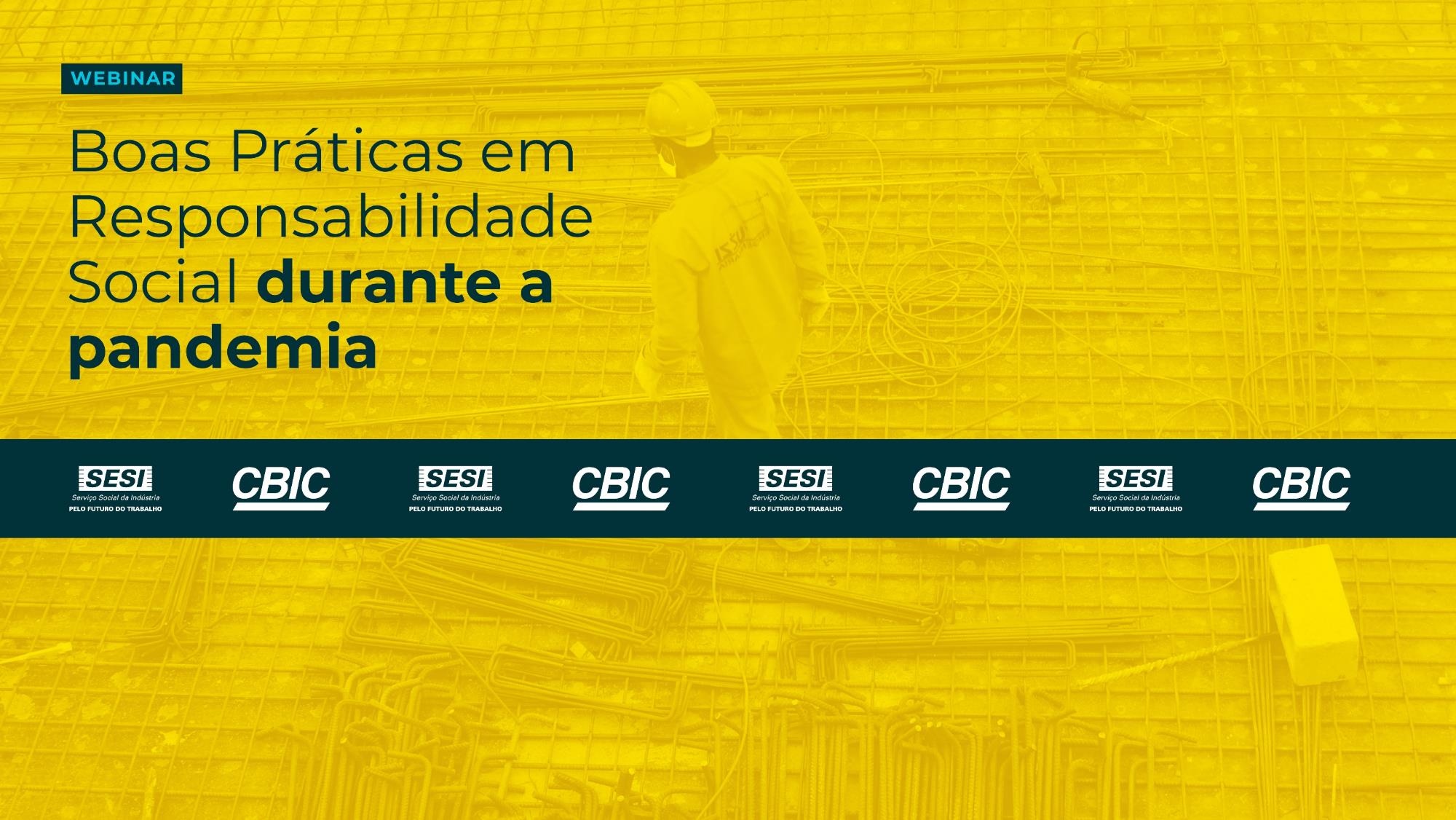 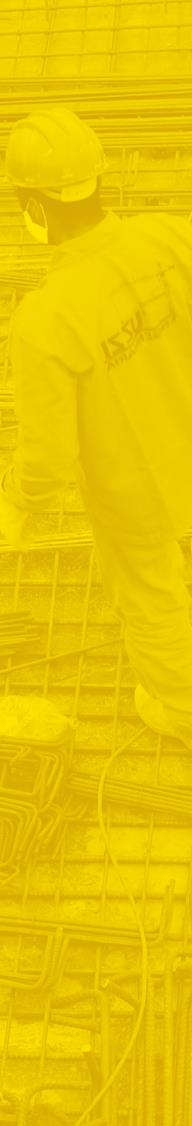 QUEM SOMOS
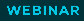 O Seconci Goiás (Serviço Social da Indústria da Construção no Estado de Goiás) é uma Associação Civil autônoma sem fins lucrativos. Mantida e Administrada pelas empresas da construção, a entidade visa atender os trabalhadores do setor e seus dependentes no âmbito social, da saúde e segurança do trabalho, além de contribuir para a atuação socialmente responsável das organizações e com a comunidade goiana.
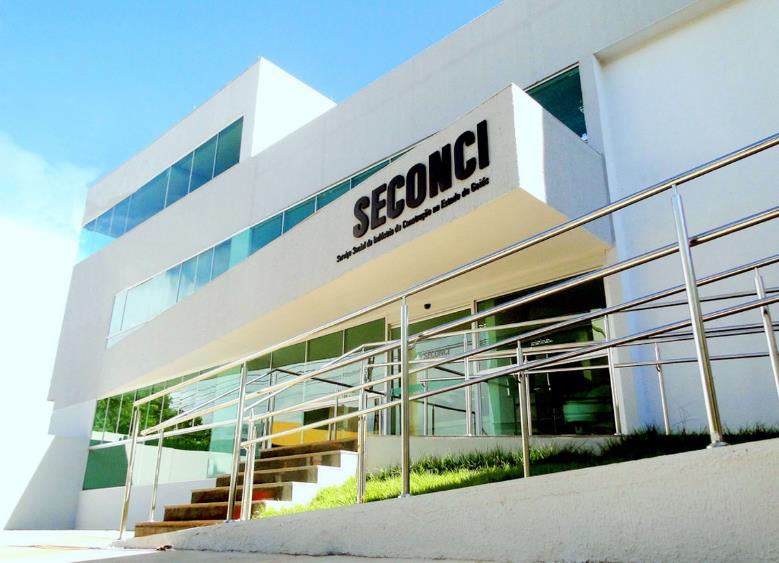 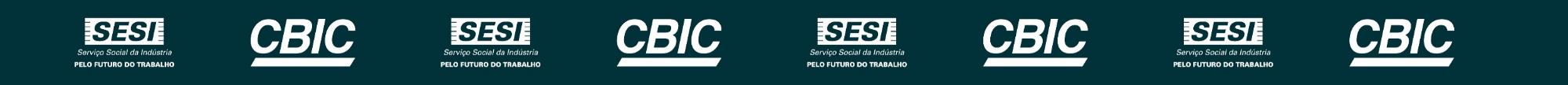 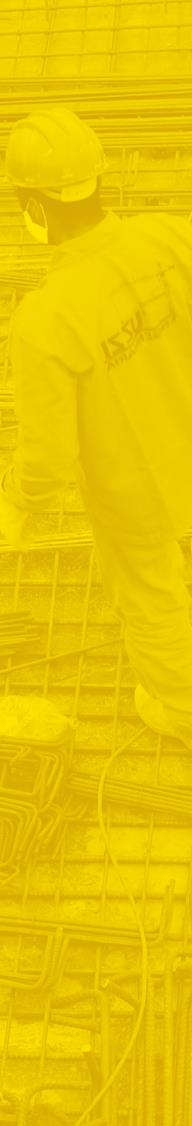 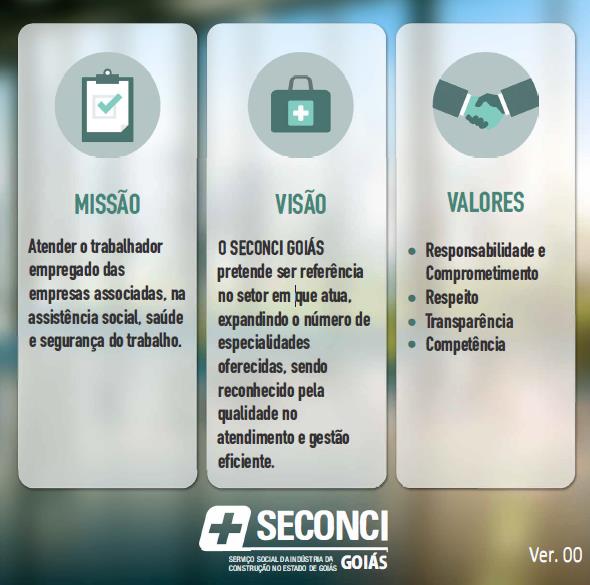 MISSÃO,
VISÃO E VALORES
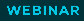 Boas Práticas em
Responsabilidade 
Social durante a
pandemia
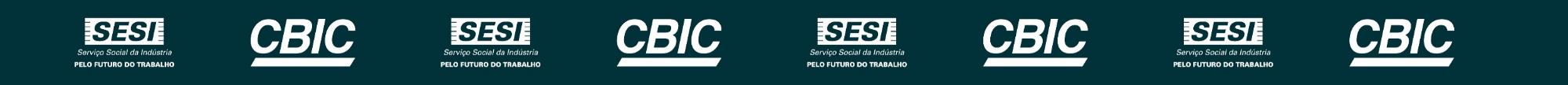 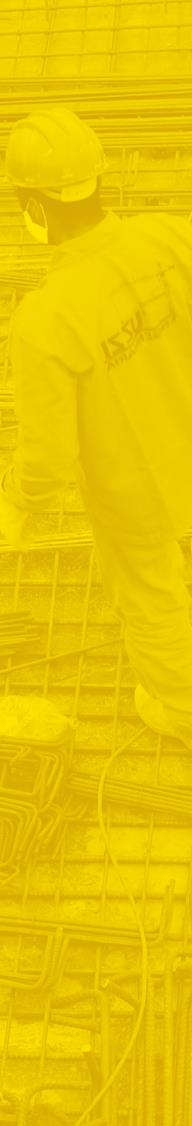 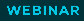 Boas Práticas em
Responsabilidade 
Social durante a
pandemia
PROGRAMA DE APOIO NA GESTÃO DE AÇÕES PARA CONTROLE DA COVID-19
Guia para o trabalhador da Construção
Modelo de Referência – Plano de Contingência
Gestão do Plano de Contingência
Boletins Informativos Prevencionista
Cartazes e Banners 
Treinamento para Prevenção e Controle da Covid-19
Hotline – Disque Dúvidas
Distribuição de kits de Higiene Pessoal
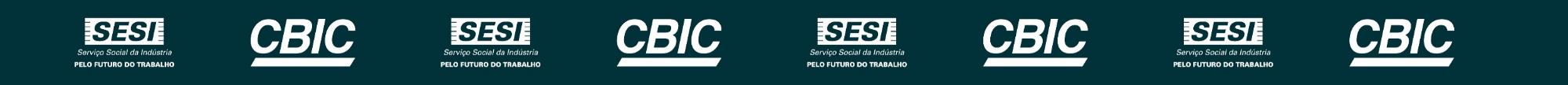 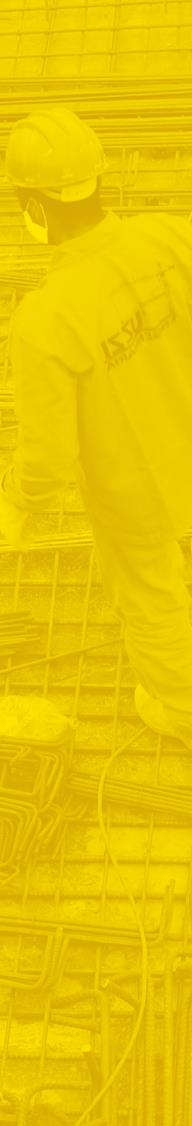 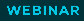 1. GUIA PARA O TRABALHADOR DA CONSTRUÇÃO
Boas Práticas em
Responsabilidade 
Social durante a
pandemia
Elaboração, divulgação e distribuição do Guia para Trabalhador da Construção – Combate ao Coronavírus, com informações sobre cuidados necessários para controle e prevenção da Covid-19.
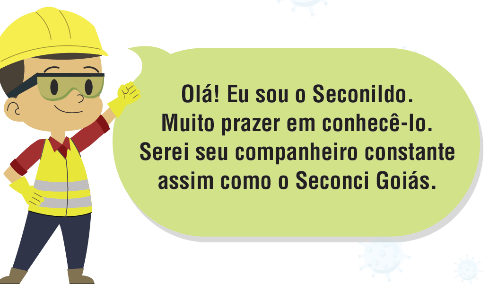 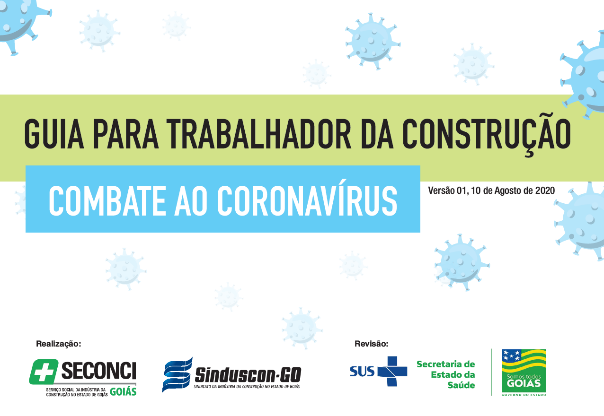 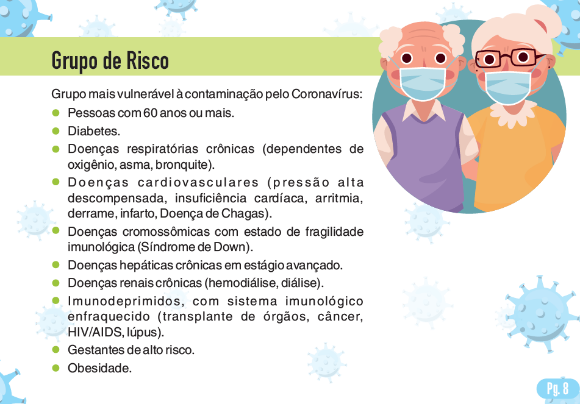 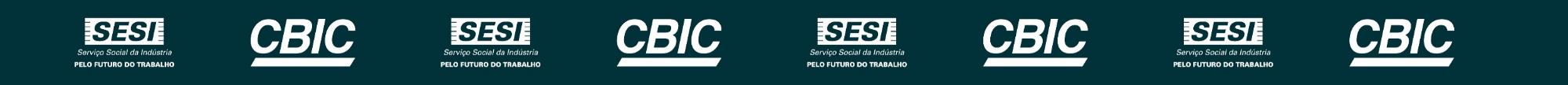 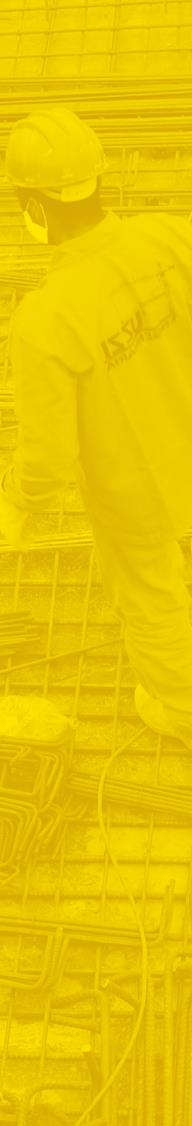 2. MODELO DE REFERÊNCIA – PLANO DE CONTINGÊNCIA
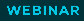 Boas Práticas em
Responsabilidade 
Social durante a
pandemia
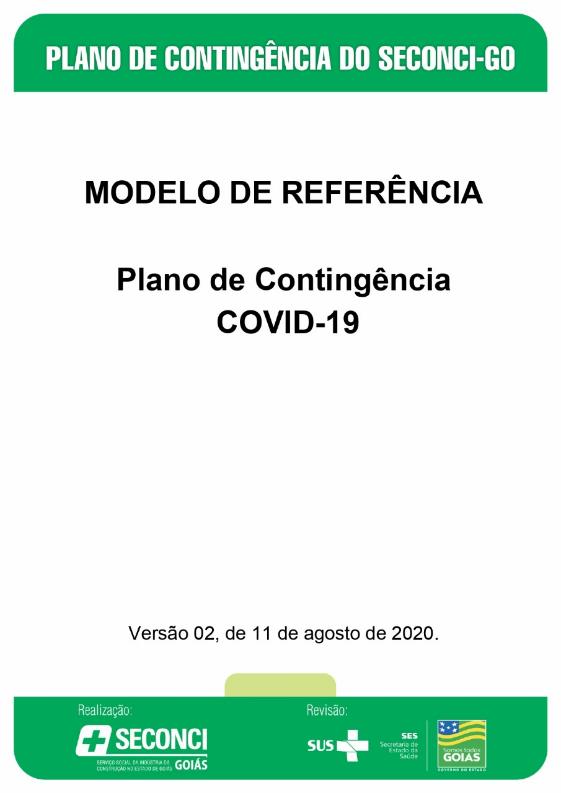 Redação do Plano de Contingência, que orienta as empresas da construção como colocar em prática medidas de prevenção e proteção nos ambientes de trabalho, baseado em documentos oficiais do Ministério da Saúde, Decreto  estadual e outros documentos de instituições de saúde:
Medidas  de prevenção - individuais e coletiva; 
Medidas de higienização; 
Visitantes (público externo);
Utilização de transporte; 
Cuidados no fornecimento das refeições;
Locais de hospedagem (Alojamentos);
Vestiário; 
Orientações e Treinamentos
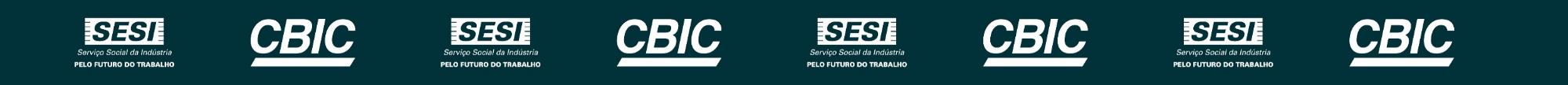 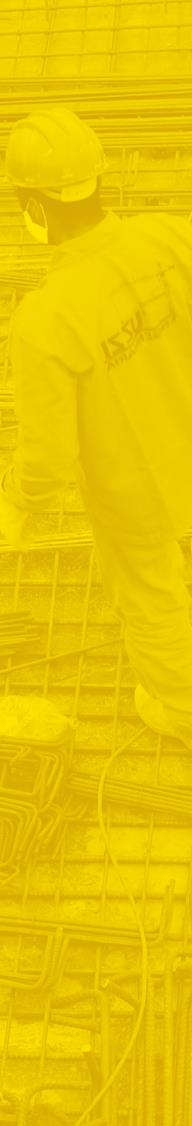 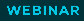 2. MODELO DE REFERÊNCIA – PLANO DE CONTINGÊNCIA
Boas Práticas em
Responsabilidade 
Social durante a
pandemia
Grupos de risco para COVID-19;
Abordagem de casos Suspeitos e Confirmados;
Esclarecimento sobre testes diagnósticos para COVID-19;
Retorno ao Trabalho de colaborador afastado por COVID-19;
Orientações para preparação de documentos em caso de fiscalização;
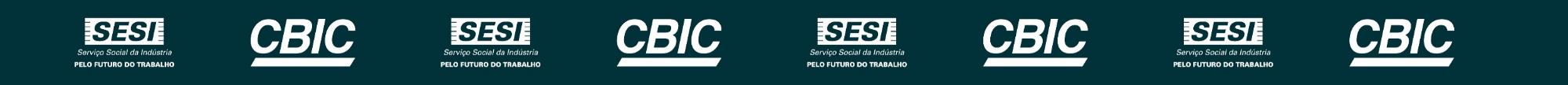 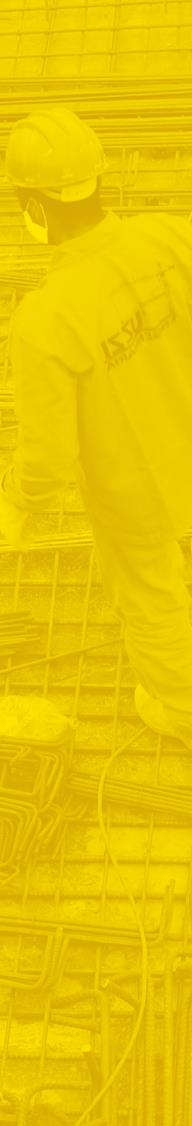 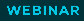 3. GESTÃO DO PLANO DE CONTINGÊNCIA
Boas Práticas em
Responsabilidade 
Social durante a
pandemia
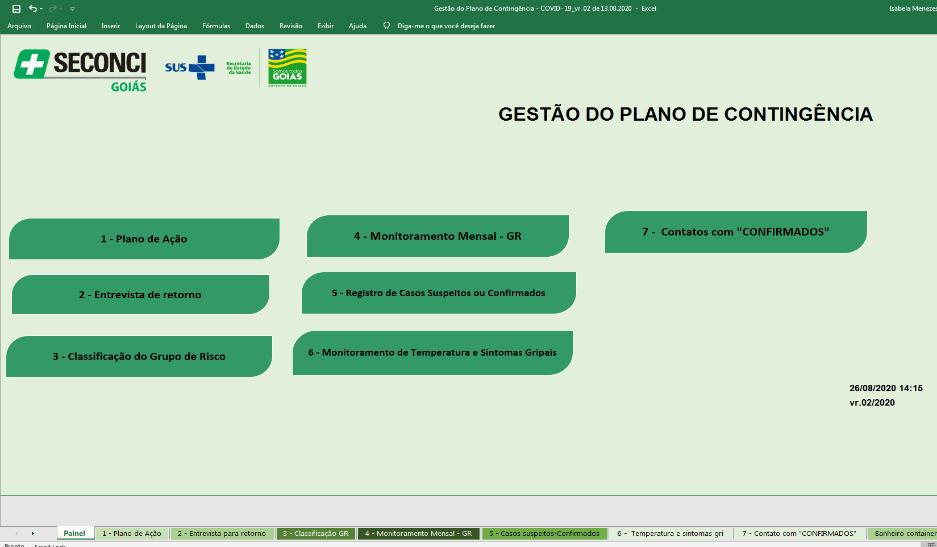 Checklist para execução do Plano de Contingência; 
Classificação dos grupos de risco e recomendações;
Monitoramento do Grupo de Risco;
Monitoramento de casos suspeitos ou confirmados;
Monitoramento de temperatura diária e sintomas gripais;
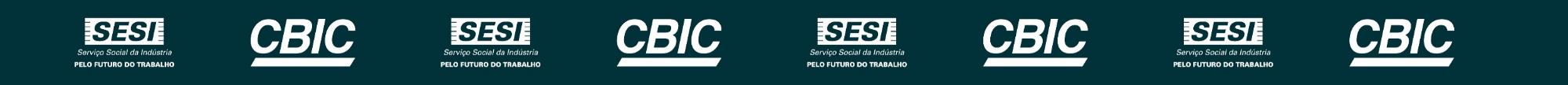 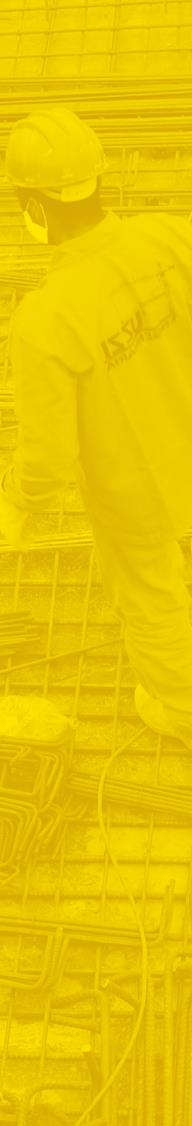 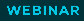 4. BOLETINS INFORMATIVOS PREVENCIONISTAS
Boas Práticas em
Responsabilidade 
Social durante a
pandemia
Produção de BIPs para auxiliar as empresas da construção na realização do DSS (Diálogo Semanal de Segurança), visando capacitar os trabalhadores sobre as medidas de proteção em relação à doença.
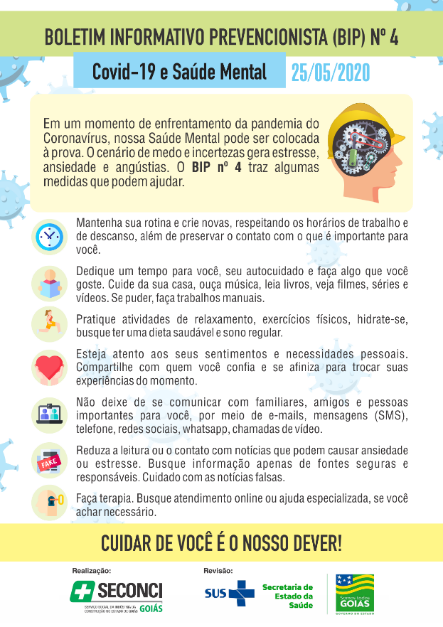 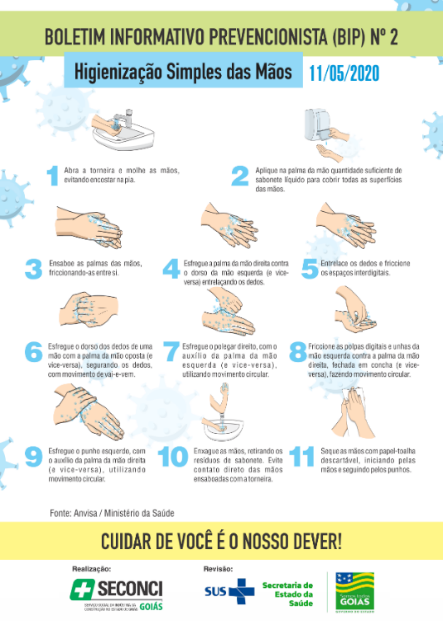 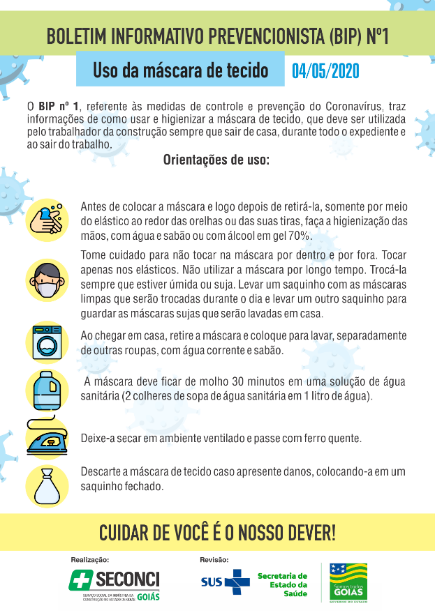 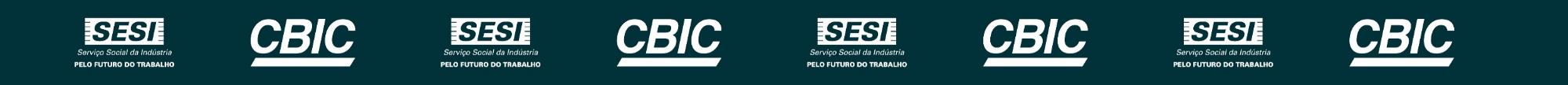 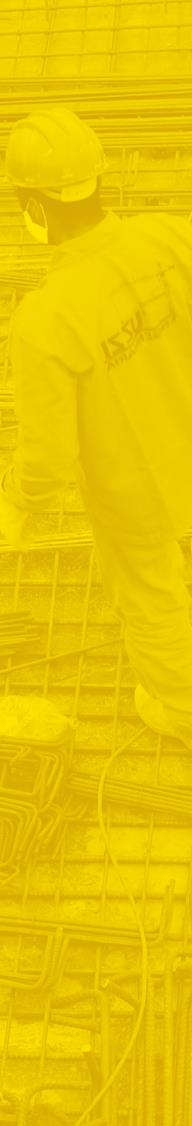 5. CARTAZES E BANNERS
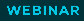 Boas Práticas em
Responsabilidade 
Social durante a
pandemia
Produção de material digital:
Banners
Cartaz A4
Cartaz A3
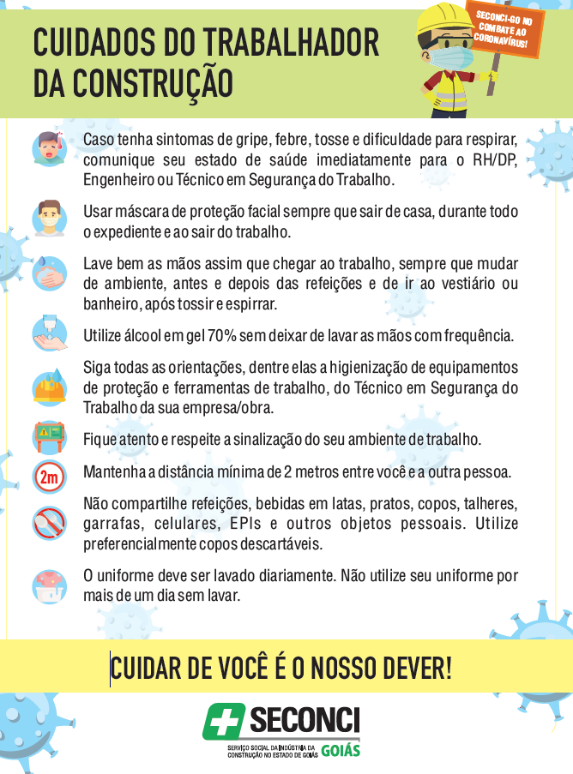 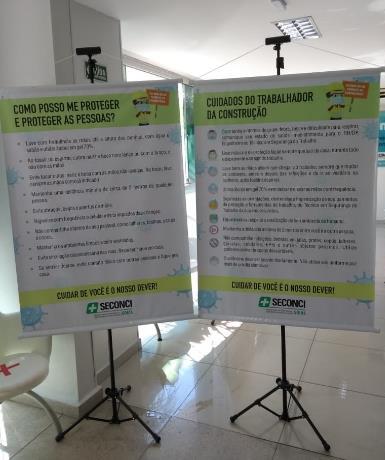 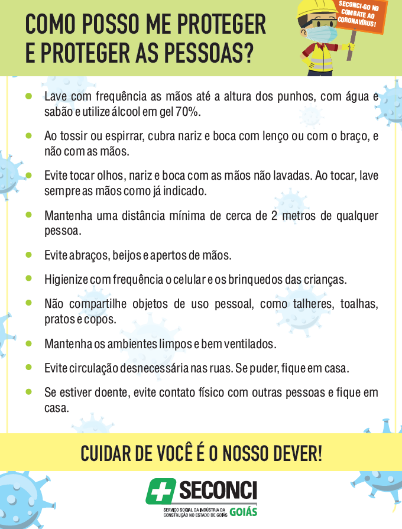 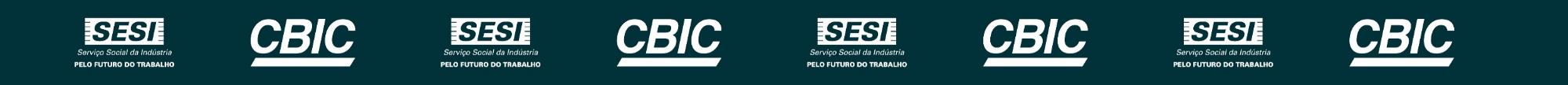 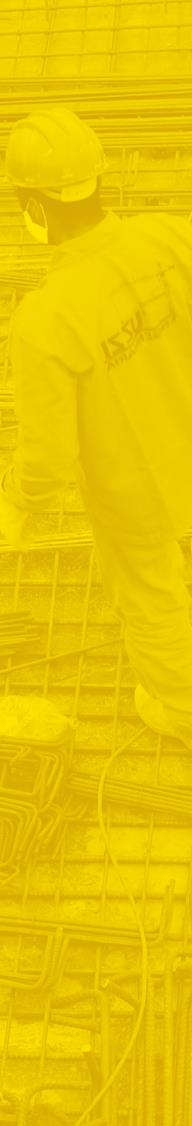 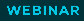 6. TREINAMENTOS
Boas Práticas em
Responsabilidade 
Social durante a
pandemia
Elaboração de Apresentação para Treinamento dos Trabalhadores, referente à prevenção e controle da pandemia, oferecendo material aos profissionais de Segurança do Trabalho (engenheiros e técnicos) para a capacitação das equipes;
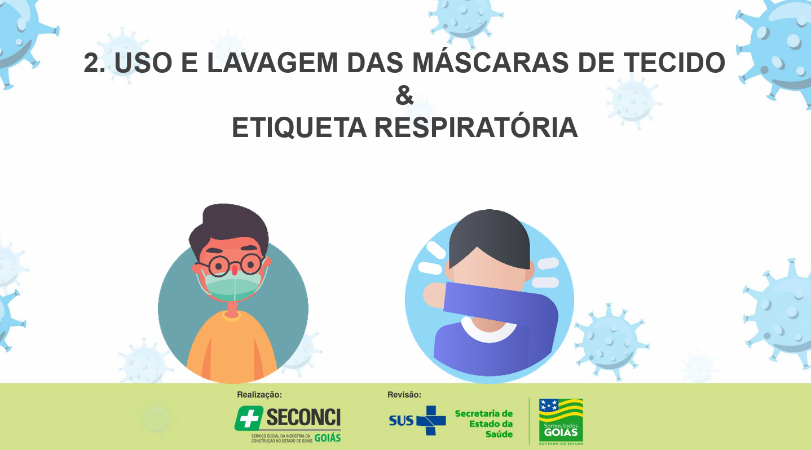 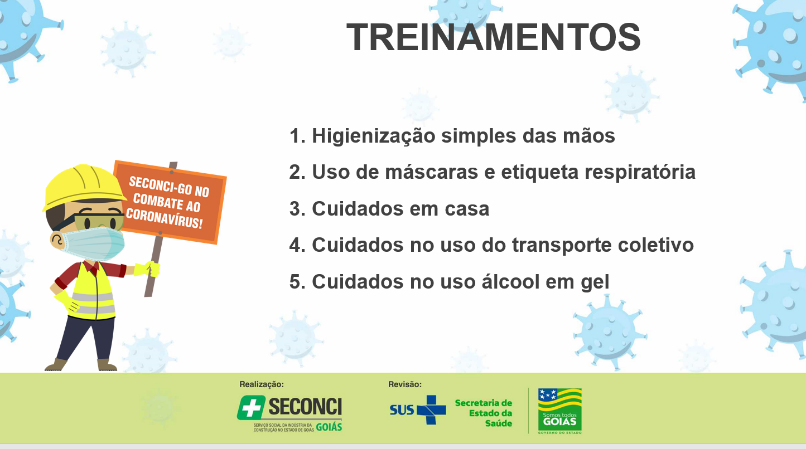 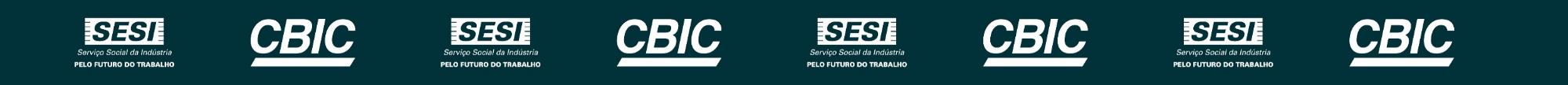 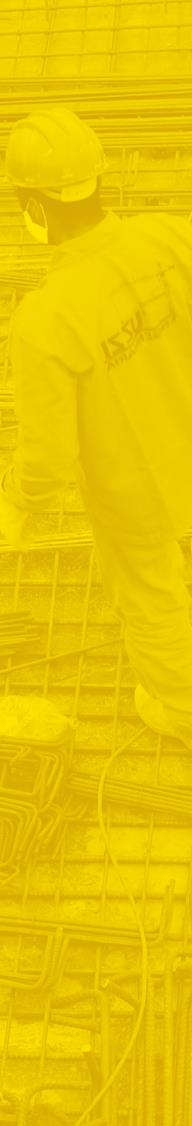 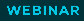 7. HOTLINE (Disque Dúvidas)
8. KITS DE HIGIENE PESSOAL
Boas Práticas em
Responsabilidade 
Social durante a
pandemia
Disponibilização kits de higiene pessoal para os pacientes do Seconci, com o intuito de conscientizar e motivar o trabalhador sobre os cuidados necessários no controle do Coronavírus.
Disponibilização de hotline (Disque Dúvidas), uma linha direta para esclarecer dúvidas das empresas da construção sobre o controle e prevenção da Covid-19 e a realização de Reuniões Online com profissionais de Segurança do Trabalho.
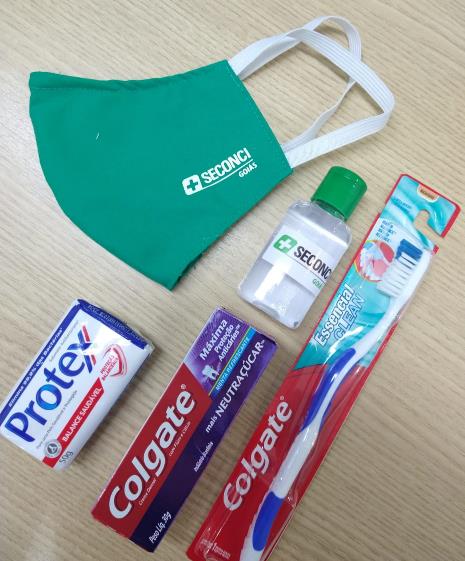 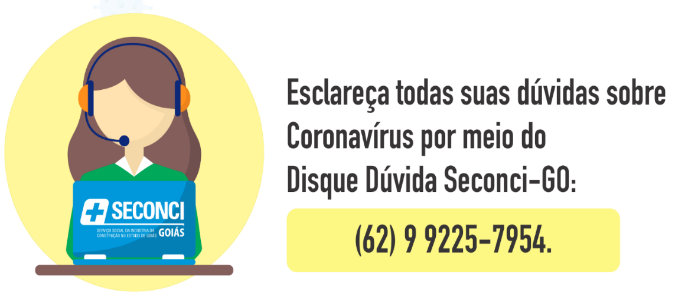 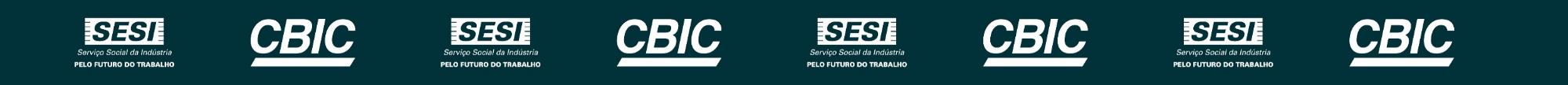 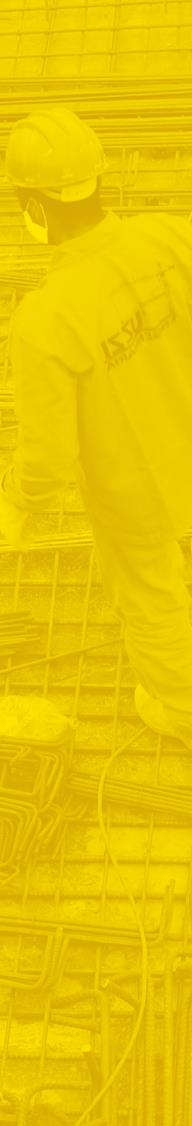 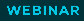 INSTITUIÇÃO APOIADORA
Boas Práticas em
Responsabilidade 
Social durante a
pandemia
A Secretaria de Estado da Saúde (SES) revisou e validou as peças informativas e educativas do Programa de Apoio na Gestão de Ações para o Controle da Covid-19, elaboradas pelo Seconci Goiás,  autorizando a inclusão da logomarca do governo estadual, como instituição apoiadora da iniciativa.
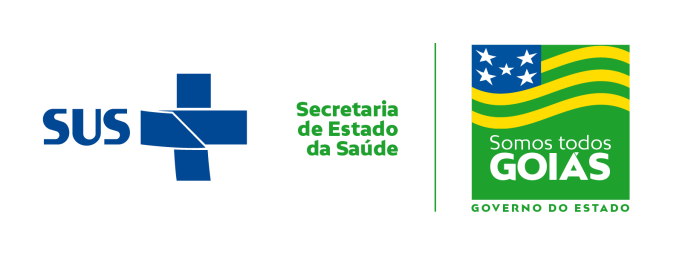 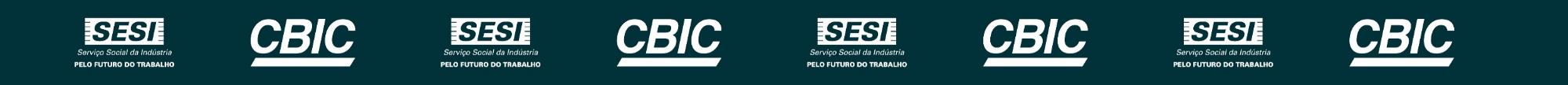